שיעור דו שבועי – 'חירות'
רקע
חג החירות קרב ובא, בטח התחלתם לחשוב איך תסדרו שבוע בלי קוראסונים ופסטה. ההתמודדות עם העדר החמץ מעלה שאלות עד כמה אנחנו משועבדים למאכלים טעימים או בכלל עד כמה אנחנו באמת חופשיים. 
למעגל השנה היהודי יש רבדים ומשמעויות רבות. לרוב החגים יש משמעות היסטורית, משמעות חקלאית ומשמעות רוחנית. חג הפסח מציין את היציאה ההיסטורית של בני ישראל ממצרים, אך גם טומן בחובו שאלות רוחניות ופילוסופיות עמוקות.
בדף זה ננסה לעסוק בסוגיות החירות והשעבוד האישיים שלנו העולות מסיפור יציאת מצרים.
ג. כל אדם צריך מצרים
כָּל אָדָם צָרִיך שֶׁתִּהְיֶה לוֹאֵיזוֹ מִצְרַיִם,לִהְיוֹת מֹשֶׁה עַצְמוֹ מִתּוֹכָהּבְּיָד חֲזָקָה,אוֹ בַּחֲרִיקַת שִׁנַּיִם.
כָּל אָדָם צָרִיך אֵימָה וַחֲשֵׁכָה גְּדוֹלָה,וְנֶחָמָה, וְהַבְטָחָה, וְהַצָּלָה,שֶׁיֵּדַע לָשֵׂאת עֵינָיו אֶל הַשָּׁמַיִם.כָּל אָדָם צָרִיך תְּפִלָּה אַחַת,שְׁתֵּהֵא שְׁגוּרָה אֶצְלוֹ עַל הַשְּׂפָתַיִם.אָדָם צָרִיך פַּעַם אַחַת לְהִתְכּוֹפֵף -כָּל אָדָם צָרִיך כָּתֵף.
כָּל אָדָם צָרִיך שֶׁתִּהְיֶה לוֹ אֵיזוֹ מִצְרַיִם,לִגְאֹל עַצְּמוֹ מִמֶּנָה מִבֵּית עֲבָדִים,לָצֵאת בַּחֲצִי הַלַּיִל אֶל מִדְבַּר הַפְּחָדִים,לִצְעֹד הַיְשֵׁר אֶל תּוֹך הַמַּיִם,לִרְאוֹתָם נִפְתָּחִים מִפָּנָיו לַצְּדָדִים.כָּל אָדָם צָרִיך כָּתֵף,לָשֵׂאת עָלֶיהָ אֶת עַצְמוֹת יוֹסֵף,כָּל אָדָם צָרִיך לְהִזְדַּקֵּףְ.
כָּל אָדָם צָרִיך שֶׁתִּהְיֶה לוֹאֵיזוֹ מִצְרַיִם.וִירוּשָׁלַיִם,וּמַסָּע אָרוֹך אֱחָד,לִזְכֹּר אוֹתוֹ לָעַדבְּכַפּוֹת הָרַגְלַיִם.
כל אדם צריך מצרים/ אמנון ריבק



ד. עַבְדֵי זְמָן 
עַבְדֵי זְמָן עַבְדֵי עֲבָדִים הֵם –
עֶבֶד אֲדֹנָי הוּא לְבַד חָפְשִׁי:
ר' יהודה הלוי
ב. הרבנים קוק והשל על חירות
"ההבדל שבין העבד ובן החורין איננו רק הבדל מעמדי, שהאחד הוא משועבד והשני בלתי משועבד. אנו יכולים למצוא עבד משכיל שרוחו הוא מלא חרות, ולהפך- בן חורין שרוחו הוא רוח של עבד. החרות הצביונית (המהותית) היא אותה הרוח הנישאה שהאדם, וכן העם בכלל, מתרומם על ידה להיות נאמן לעצמיות הפנימית שלו, לתכונה הנפשית של צלם אלהים אשר בקרבו, ובתכונה כזאת אפשר לו להרגיש את חייו בתור חיים מגמתיים, שהם שווים את ערכם. מה שאין כן בבעל הרוח של העבדות, שלעולם אין תוכן חייו והרגשתו מעורים בתכונתו הנפשית העצמית, כי אם במה שהוא יפה וטוב אצל האחר השולט עליו איזו שליטה שהיא, בין שהיא רשמית בין שהיא מוסרית- במה שהאחר מוצא שהוא יפה וטוב...". 
הרב קוק


"מיהו, אם כן, האדם החופשי? האדם היוצר אשר אינו נסחף בזרם ההכרח, אשר אינו כבול בשלשלאות התהליכים, אשר אינו משועבד לנסיבות. אנו בני חורין ברגעים יקרי מציאות. רוב הזמן אנו מונעים מכוחו של תהליך, אנו נכנעים לתכונות אופי שירשנו לעצמת השפעתן של נסיבות חיצוניות. החירות אינה מצב מתמיד של האדם... כולנו ניחנו בפוטנציאל לחירות. אך למעשה אנו פועלים מתוך חירות רק ברגעים נדירים של יצירתיות...". 
הרב אברהם יהושע השל, אלוהים מבקש את האדם
א. יציאת מצרים בספר שמות
"וַיַּעֲבִדוּ מִצְרַיִם אֶת בְּנֵי יִשְׂרָאֵל בְּפָרֶךְ: וַיְמָרֲרוּ אֶת חַיֵּיהֶם בַּעֲבֹדָה קָשָׁה בְּחֹמֶר וּבִלְבֵנִים וּבְכָל עֲבֹדָה בַּשָּׂדֶה אֵת כָּל עֲבֹדָתָם אֲשֶׁר עָבְדוּ בָהֶם בְּפָרֶךְ... 

ויהי, בעצם היום הזה:  הוציא יהוה את-בני ישראל, מארץ מצרים--על-צבאתם...          

ויסעו, מאילם, ויבאו כל-עדת בני-ישראל אל-מדבר-סין, אשר בין-אילם ובין סיני--בחמשה עשר יום לחדש השני, לצאתם מארץ מצרים. וילינו (וילונו) כל-עדת בני-ישראל, על-משה ועל-אהרן--במדבר. ויאמרו אליהם בני ישראל, מי-יתן מותנו ביד-יהוה בארץ מצרים, בשבתנו  על-סיר הבשר, באכלנו לחם לשבע:  כי-הוצאתם אתנו אל-המדבר הזה, להמית את-כל-הקהל הזה ברעב".
שמות פרק א, י"ג-  פרק ט"ז פסוק ג'
שאלות לעיון והעמקה: 
יציאת מצרים בספר שמות
א. מה זה 'סיר הבשר' ולמה מבקשים בני ישראל לחזור למצרים, ואף עושים אידיאליזציה של העבדות ומתארים אותה כ"סיר הבשר"?
ב. האם היו מקרים בחייכם/ן בהם העדפתם/ן את "הרע והמוכר" על פני הלא נודע? תנו דוגמאות לכך.
2. הרבנים קוק והשל על חירות

ג. על פי הרב קוק מה ההבדל בין העבד ובן החורין ? האם אתם/ן מתחברים לאופן בו הוא מגדיר את ההבדל ביניהם והאם אמירה זו תואמת להתנסויות בחייכם/ן?

ד. מדוע, על פי השל, החירות היא נדירה בחיינו ? האם אמירה זו תואמת להתנסויות בחייכם/ן?

3. כל אדם צריך מצרים

ה. מהן נקודות השעבוד הפרטיות שלכם/ן בחייכם/ן? מה המצרים שלכם/ן? מהי חירות מלאה על פי הגדרתכם? היכן ומתי אתם מצליחים לזהות אותה בחייכם?  

4. עַבְדֵי זְמָן 

ו. האם יש הגיון בדבריו של רבי יהודה הלוי. האם יש עבדות שאתם/ן בוחרים/ות להיות בה?
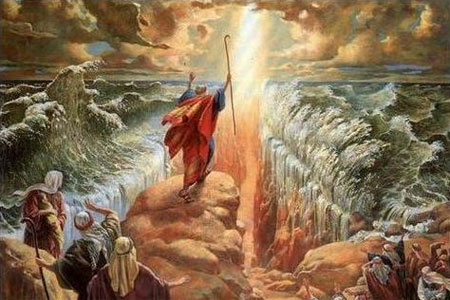